Designing Hash Tables
Sections 5.3, 5.4, 5.5, 5.6
1
Recap
The basic idea of hash table is to approximate a giant array that is indexed by the key
A hash table is an array where the index of the data object is computed (by the hash function) based on the key of the data. 
Index = hash(key) % table_size;
The situation when two keys are hashed into the same index is called a conflict or collision.
A good hash function does not remove all conflicts. It statistically minimizes the probability of collision across the key space.
2
Designing a Hash Table
Hash function: establishing a key with an indexed location in a hash table.
E.g. Index = hash(key) % table_size;

Resolve conflicts: 
Need to handle case where multiple keys mapped to the same index.
Two representative solutions
Chaining with separate lists.
Probing open addressing
3
Separate Chaining
Each table entry is a list (or vector) – the hash table is physically an array of lists. 

Multiple keys mapped to the same entry will be  stored in the list

Example
Hash(k) = k mod 10
(10 is not a prime, just for illustration)
array[i]
4
Search with Separate Chaining
Assumption:  hash(k) = k % 10

Each array[i], 0 <= i < size, is a list.
To search for a key X
index = hash(X)
Check list array[index] to see if X is in it.


Exercise: search 57, 16, 30
5
Insert with Separate Chaining
Assumption:  hash(k) = k % 10

Each array[i], 0 <= i < size, is a list.
To insert key X
index = hash(X)
Insert X into list array[index]


Exercise: insert 57, 21
6
Delete with Separate Chaining
Assumption:  hash(k) = k % 10

Each array[i], 0 <= i < size, is a list.
To delete key X
index = hash(X)
delete X from list array[index]


Exercise: delete 25, 1
7
Separate Chaining
With separate chaining, the hash table is an array(or vector)  of containers (list, vector, etc)

How can the insert, remove, and search complexity be O(1)?
8
Separate Chaining
With separate chaining, the hash table is an array of containers (list, vector, etc)

How can the insert, remove, and search complexity be O(1)?
The trick is to make the expect number of items in each list to be 1!
The number of lists in the hash table (this is typically called thesize of the hash table) needs to be roughly the same as the number of data items in the hash table.
9
Separate Chaining
10
Separate Chaining Implementation
template <typename HashedObj>
class HashTable
{
  public:
    	explicit HashTable( int size = 101 ) ;

    	bool contains( const HashedObj & x ) const;
    
    	void makeEmpty( );
    	bool insert( const HashedObj & x );
    	bool insert( HashedObj && x);
    	bool remove(const HashedObj & x);

  private:
	vector<list<HashedObj>> theLists; // the array of the lists
	int currentSize;
	
	void rehash();
	size_t myhash(const HashedObj & x) const;
};
Type Declaration for
Separate Chaining
Hash Table
11
HashedObj
Needs to provide
Equality operators (operator== or operator!= )
Hash function
Provided for standard types such as string and int
In C++11, function object template is used to implement hash functions, using so-called template specialization.
template <typename key>
class hash { // class template
	public:
		size_t operator()(const key &k) const;
};

template <>
class hash<string> {  // class template specialization
	public:
		size_t operator() (const string & key) {
		…
		}
};
12
An Example Class for HashedObj
class Employee {
	public:
		const string & getName() const
			{ return name; }
		bool operator==(const Employee &rhs) const 
			{ return getName() == rhs.getName(); }
		bool operator!=(const Employee &rhs) const
			{ return !(*this == rhs); }
		// additional public members not shown
	private:
		string name;
		double salary;
		int seniority;
		// additional private members not shown
};
template <>
class hash<Employee> {
	public:
		size_t operator() (const Employee & item) {
			static hash<string> hf;
			return hf(item.getName());
		}
};
13
Separate chaining
size_t myhash(const HashedObj &x) {
	static hash<HashedObj> hf;
	return hf(x) % theLists.size();

}
14
Separate Chaining (Cont’d)
void makeEmpty() {
	for (auto & thisList : theLists) {
		thisList.clear();	
	}
}

bool contains(const HashedObj & x) const {
	auto & whichList = theLists[myhash(x)];
	return find(begin(whichList), end(whichList), x) != end(whichList);
}

bool remove(const HashedObj & x) {
	auto & whichList = theLists[myhash(x)];
	auto itr = find(begin(whichList), end(whichList), x);

	if (itr == end(whichList))
		return false;
	whichList.erase(itr);
	--currentSize;
	return true;
}
15
Separate Chaining (contd.)
bool insert(const HashedObj & x) {
	auto & whichList = theLists[myhash(x)];
	if (find(begin(whichList), end(whichList), x) != end(whichList))
		return false;

	whichList.push_back(x);

	//  rehash, see Section 5.5
	if (++currentSize > theLists.size())
		rehash();

	return true;
}
16
Complexity for contain?
Worst case?

Average case?
17
Hash Tables Without Chaining
Try to avoid buckets with separate lists – no list, just an array of elements.

Still need to resolve conflicts -- use Probing Hash Tables
If collision occurs, try another cell in the hash table.
More formally, try cells h0(x), h1(x), h2(x), h3(x)… in succession until a free cell is found.
hi(x) = hash(x) + f(i)
And f(0) = 0
18
Linear Probing
f(i)=i
Try hash(x), hash(x)+1, hash(x)+2, ……

Insert (assume no duplicated keys)
Index =  hash(key) % table_size;
If table[index] is empty, put information (key and others) in entry table[index].
If table[index] is not empty then
Index ++;  index = index % table_size; 
goto 2.
Search (key)
Index = hash(key) % table_size;
If (table[index] is empty) return –1 (not found).
Else if (table[index].key == key) return index;
Index ++; index = index % table_size; goto 2.
19
Example
Insert 89, 18, 49, 58, 69 (hash(k) = k mod 10)
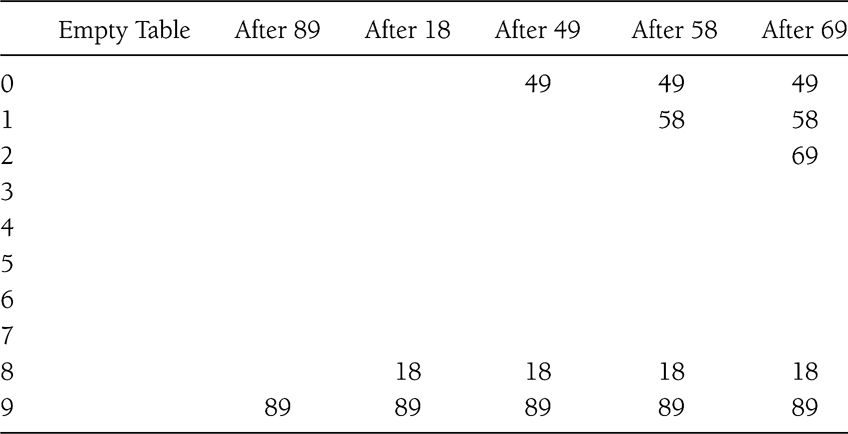 20
Linear probing
Delete
Can be tricky, must maintain the consistency of the hash table. Why? Consider delete 89 in the previous slide

What is the simplest deletion strategy you can think of??
21
Quadratic Probing
f(i) = i2
hash(x), hash(x)+1, hash(x) + 4, ……
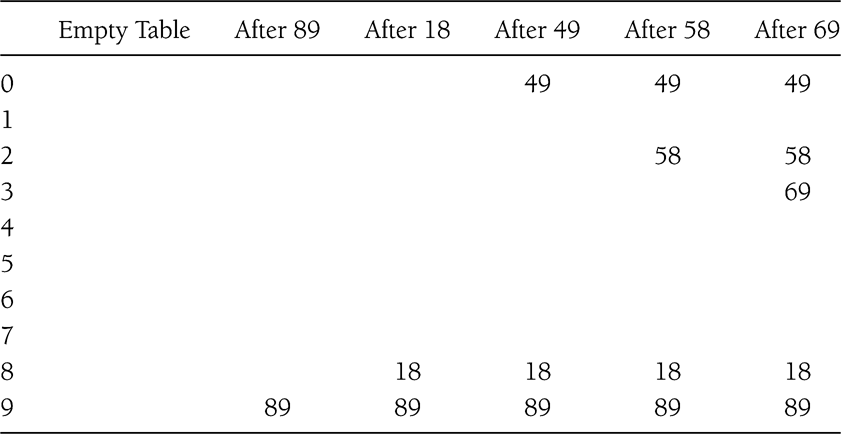 22
Probing strategy hash table
template <typename HashedObj>
class HashTable {
     public:
	explicit HashTable(int size = 101);
	bool contains(const HashedObj & x) const;
	void makeEmpty();
	bool insert(const HashedObj & x);
	bool insert(HashedObj && x);
	bool remove(const HashedObj & x);

	enum EntryType {ACTIVE, EMPTY, DELETED};

    private:
	struct HashEntry {
		HashedObj element;
		EntryType   info;
		
		HashEntry(const HashedObj & e = HashedObj{}, EntryType I = EMPTY)
			: element{e}, info{i} {}
		HashEntry(HashedObj &&e, EntryType I = EMPTY)
			: element{std::move(e)}, info{i} {}
	};		
	vector<HashEntry> array;
	int currentSize;
	bool isActive(int currentPos) const;
	int findPos(const HashedObj & x) const;
	void rehash();
	size_t myhash(const HashedObj & x) const;
};
23
Quadratic probing (contains())
bool contains(const HashedObj &x) const {
	return isActive(findPos(x));
}

int findPos(const HashedObj & x) const {
	int offset = 1;
	int currentPos = myhash(x);

	while (array[currentPos].info != EMPTY && 
	      array[currentPos].element != x) {
		currentPos += offset;
		offset += 2;
		
		if (currentPos >= array.size())
			currentPos -= array.size();
	}
	return currentPos;
}

bool isActive(int currentPos) const {
	return array[currentPos].info == ACTIVE;
}
24
Quadratic probing
bool insert(const HashedObj & x) {
	// insert x as active
	int currentPos = findPos(x);
	if (isActive(currentPos))
		return false;
	
	array[currentPos].element = x;
	array[currentPos].info = ACTIVE;

	// rehash; see Section 5.5
	if (++currentSize > array.size() / 2)
		rehash();

	return true;
}

bool remove(const HashedObj & x) {
	int currentPos = findPos(x);
	if (! isActive(currentPos))
		return false;
	
	array[currentPos].info = DELETED;
	return true;
}
25
Double Hashing
f(i) = i*hash2(x)
E.g. hash2(x) = 7 – (x % 7)
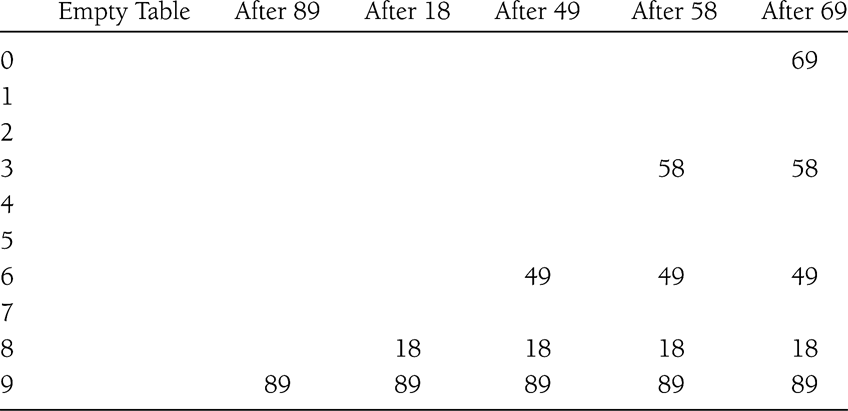 26
What if hash2(x) = 0 for some x? this should never happen
Rehashing
27
Rehashing Example, why the sizes?
After Rehashing
Original Hash Table
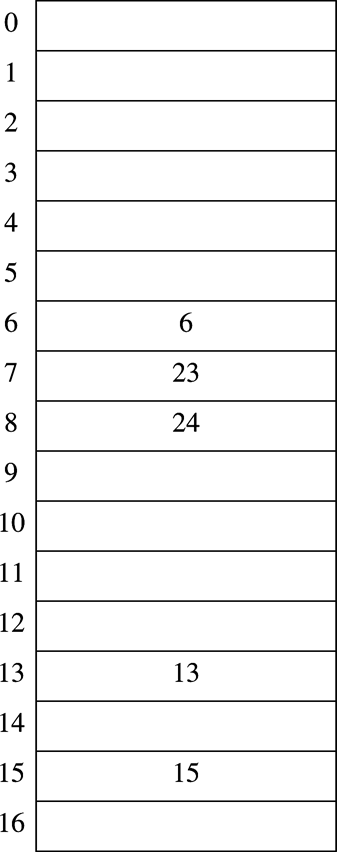 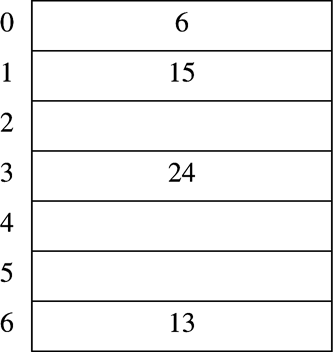 After Inserting 23
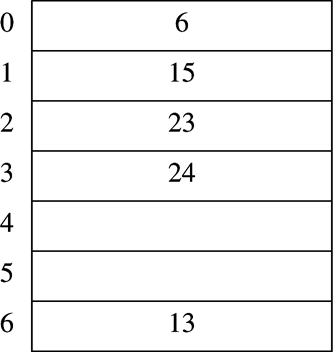 28
Rehashing Implementation
/** rehashing for quadratic probing hash table */
void rehash() {
	vector<HashEntry> oldArray = array;

	// create new double-sized, empty table
	array.resize(nextPrime(2 * oldArray.size()));
	for (auto & entry : array)
		entry.info = EMPTY;

	// copy table over
	currentSize = 0;
	for (auto & entry : oldArray)
		if (entry.info == ACTIVE)
			insert(std::move(entry.element));
}
29
Rehashing implementation
/** rehashing for separate chaining hash table */
void rehash() {
	vector<list<hashedObj>> oldLists = theLists;

	// create new double-sized, empty table
	theLists.resize(nextPrime(2 * theLists.size()));
	for (auto & thisList: theLists)
		thisList.clear();

	// copy table over
	currentSize = 0;
	for (auto & thisList : oldLists)
		for (auto & x : thisList)
			insert(std::move(x));
}
30
Hash Table in C++ Library
Supported in C++11 STL
Both set and map
unordered_set (multiset)
unordered_map (multimap)
To use, include the corresponding header files
<unordered_set>
<unordered_map>
Examples
unordered_set<string> ht_str;
unordered_map<int, bool> ht_int;
Examples/r7
31
Reading assignment
Chapter 6
32